Supporting trans and gender diverse students and students
www.trans.ac.uk
Lingo Bingo
In small groups, match the term to the description
www.trans.ac.uk
The journey and identities of staff and students
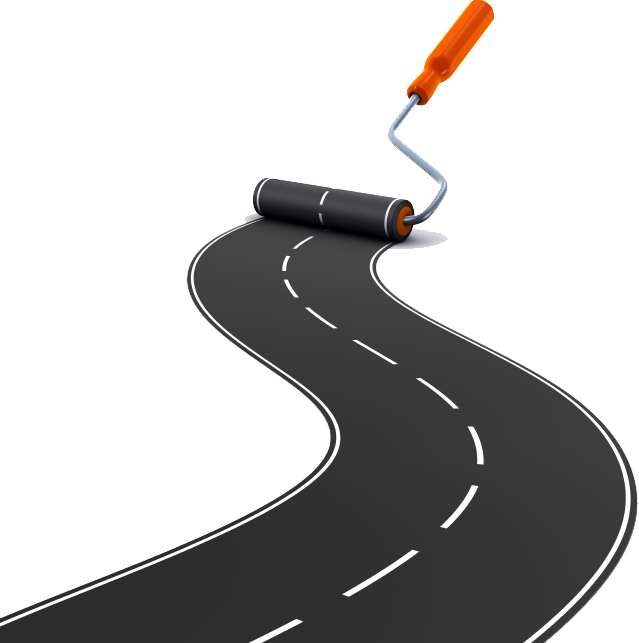 In small groups, consider the journey of either:
A student – from registration to their first graduate destination (either from college or university but make clear which it is)
A member of staff within a college or university – from applying for the role to retirement
www.trans.ac.uk
The journey and identities of staff and students
What are the stages of their journey?
What are the different spheres of that experience?
E.G. Staff – CPD opportunities; student – internship opportunities, international travel
What other identities are they likely to have?
Parent/carer, additional employment
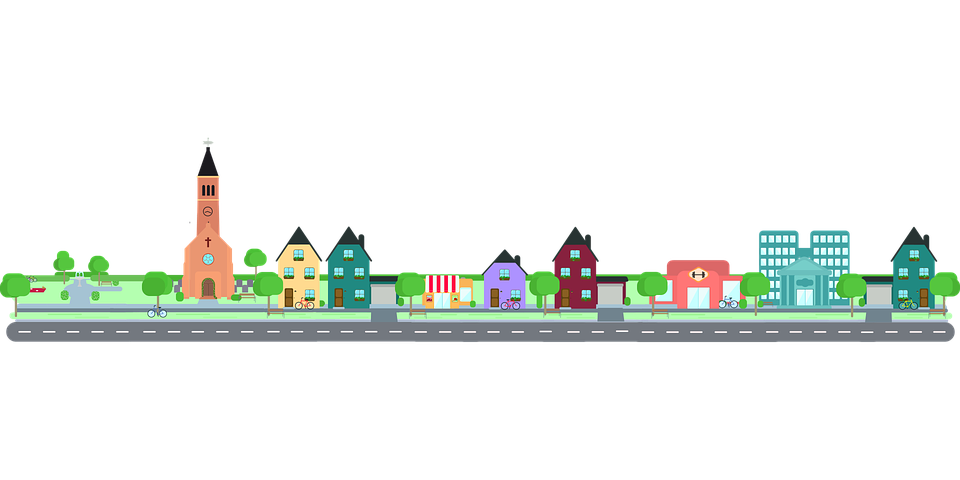 www.trans.ac.uk
Example: the journey of an applicant
For an applicant to college or university, there are a number of stages
www.trans.ac.uk
Example: the journey of an applicant
Each applicant will have a number of different identities and worlds
Older learners: employment, caring responsibilities, financial obligations
School leavers: imagined futures, caring responsibilities, leaving home?

Family, friends, role models, educational advisors
Economic, social and cultural constraints and enablers
www.trans.ac.uk
Mapping the learner journey
Spend 20 minutes noting the stages in the journey for your learner/staff member
Consider the different spheres of that journey (not just classes and assessments)
Consider the impact of their other identities
Draw the journey on a sheet of paper and present your approach to the group
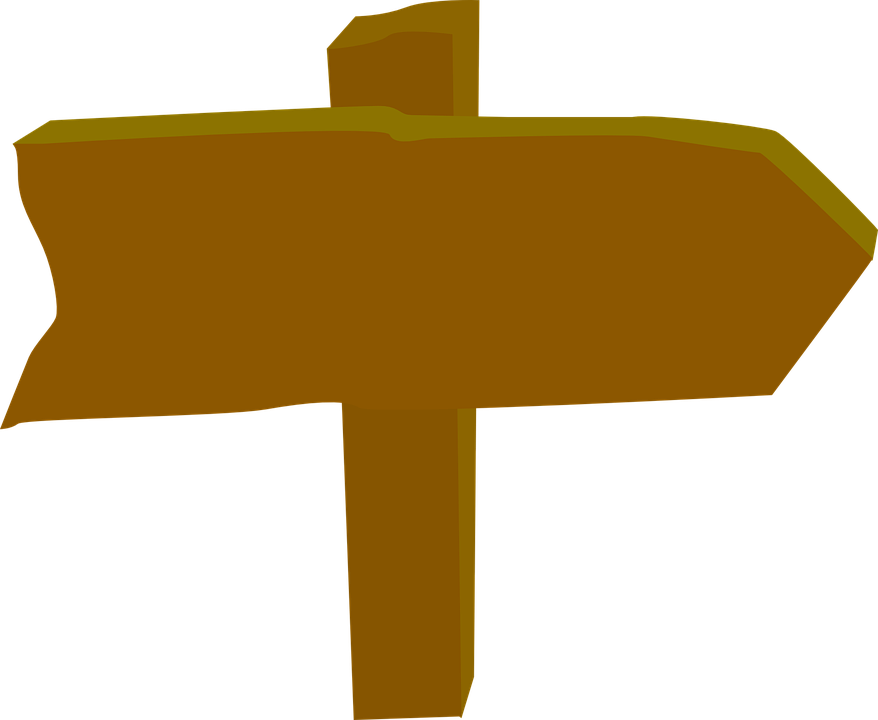 www.trans.ac.uk
Adding a trans lens
How might the journey, spheres and identities differ for a trans person?
Are there additional barriers or issues to be considered?
Are there stages where bespoke support is necessary or could enhance experience?
Are you aware of any support provision within your own institution?
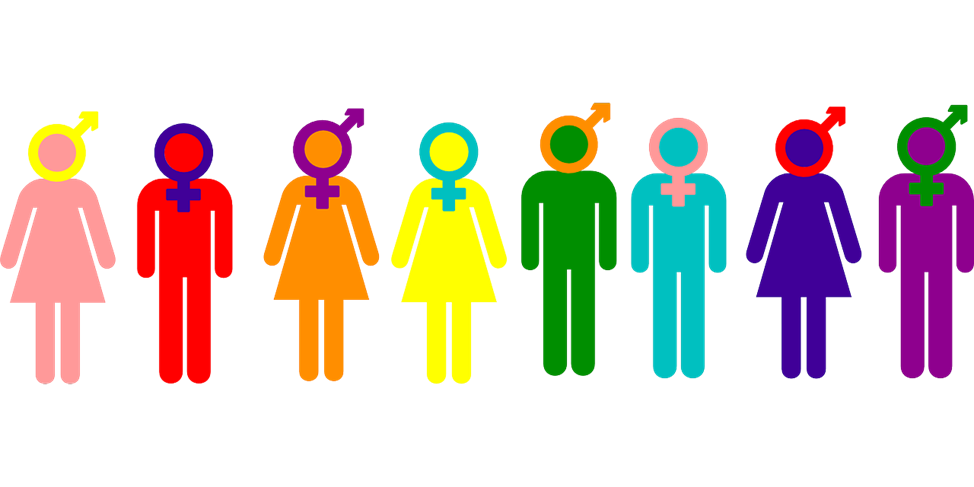 www.trans.ac.uk
The applicant experience through a trans lens
Attainment – poor school experiences? Likely to leave earlier? Impact on qualifications? Extra curricular activities potentially limited? In a competitive entry process, is a trans person likely to be disadvantaged and what can be done to overcome some of those issues if so?
Application process – name different from qualifications? Binary gender choice in process? References? Identification documents?
www.trans.ac.uk
The applicant experience through a trans lens
Welcoming or hostile environment – clubs/societies, presence in prospectus
Information provision – named contact? webpages for trans applicants?
Accommodation
Family support – increased incidence of estrangement
Intersectionality – disability, poverty, unemployment
www.trans.ac.uk
Adding a trans lens
Return to your learner/staff journey and spend 20 minutes considering it through a trans lens
- How might the journey, spheres and identities differ for a trans person?
Are there additional barriers or issues to be considered?
Are there stages where bespoke support is necessary or could enhance experience?
Are you aware of any support provision within your own institution?
www.trans.ac.uk
Potential barriers to consider
Internships / Careers
UCAS and student applications
Staff application forms and processes
Qualifications and certificates
Identification documents
International opportunities
Networking and peer relationships
Teaching, learning and assessments
Accommodation and facilities
Terminology and language
Sports and leisure services
Health and medical services
Graduation and parchment services
Counselling, pastoral & support services
www.trans.ac.uk
Taking action
Having reflected on the experiences and needs of gender diverse and trans people, please spend 5 minutes considering what actions can be taken to improve support by:
You as an individual
Your department, policy area
Your institution

Commit to two actions that you will undertake within the next week.
www.trans.ac.uk